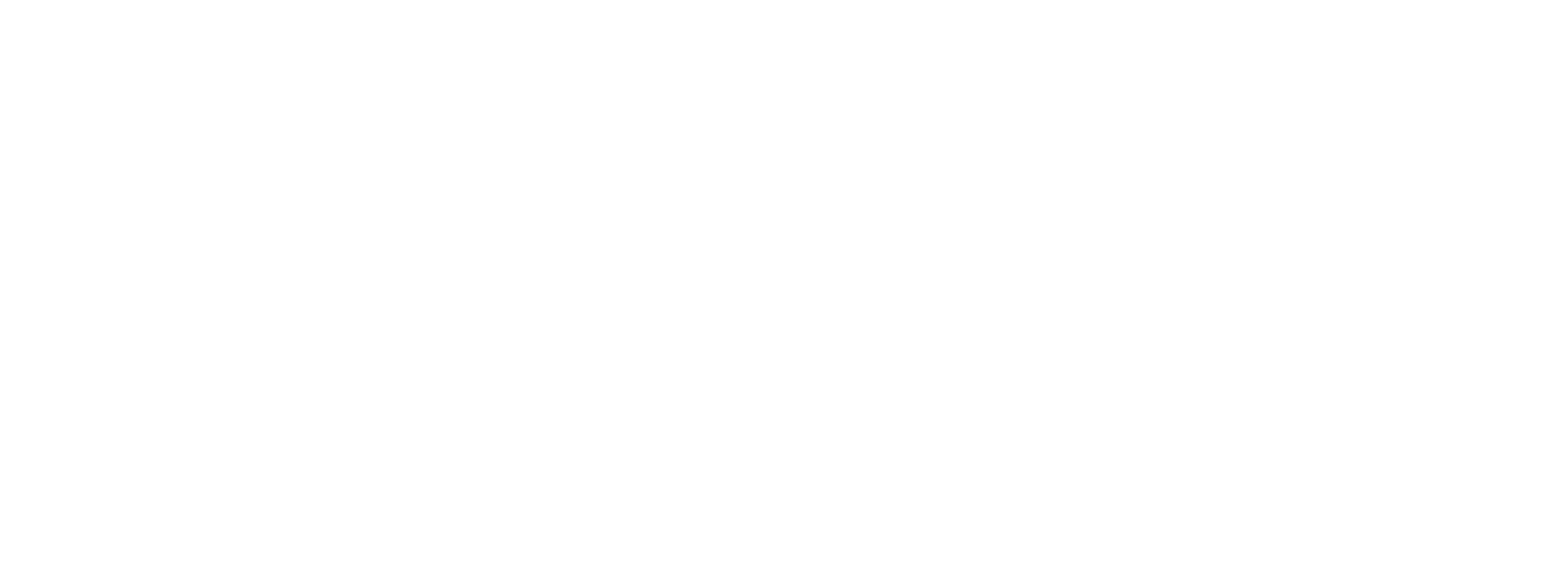 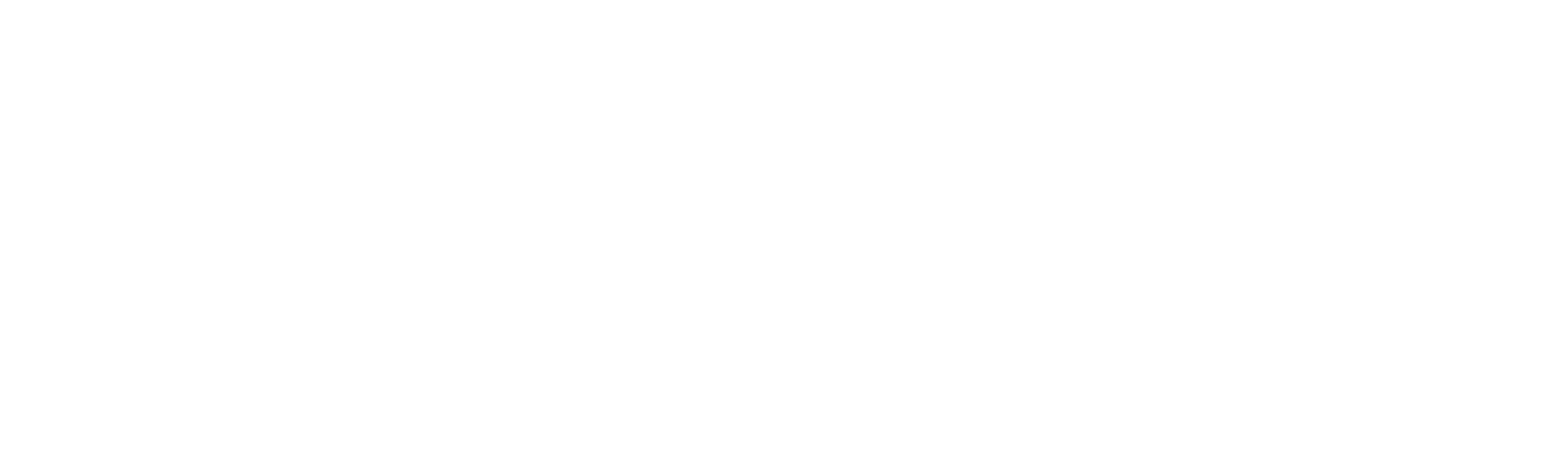 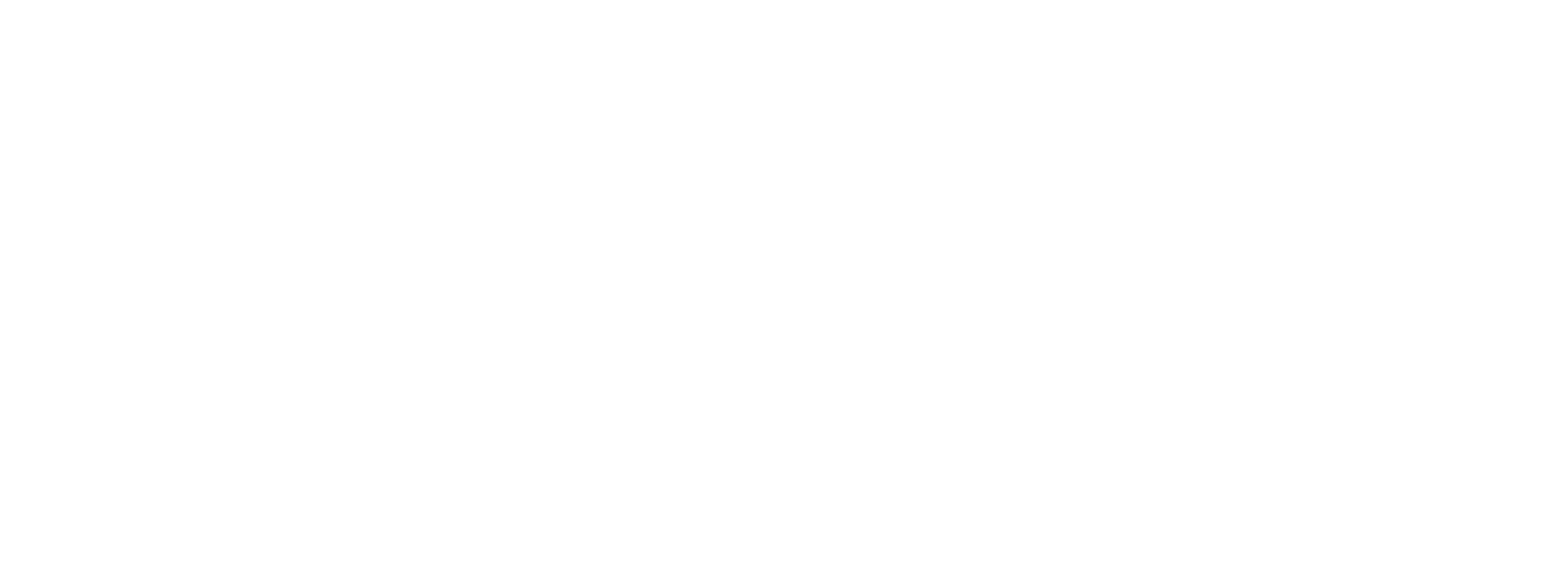 Introduction (vv. 1-3)
Authorship: Paul, a prisoner of Christ Jesus, and Timothy. (v. 1a)
Recipients: To Philemon, Apphia, Archippus, and the church in your house. (vv. 1b-2)
Greeting: Grace and peace from God and Jesus. (v. 3)
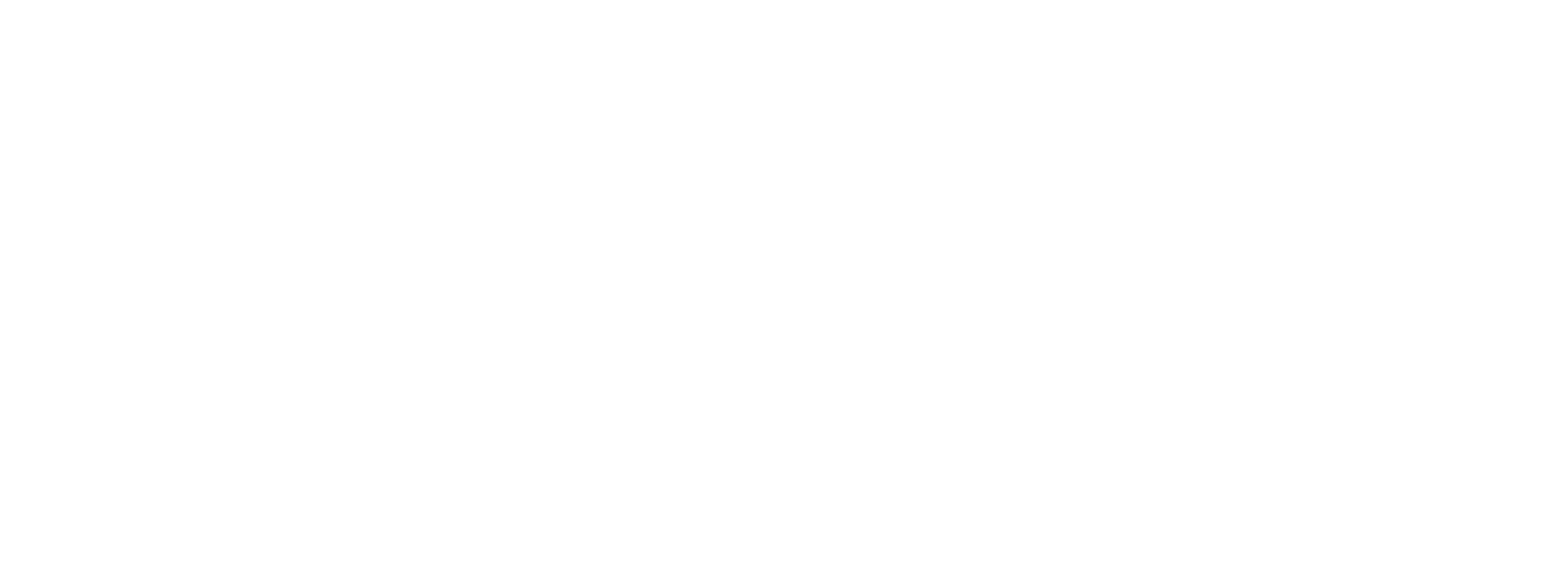 Introduction (vv. 1-3)
Thanksgiving and Prayer for Philemon (vv. 4-7)
Paul’s Thanksgiving for Philemon (vv. 4-5)
Paul thanks God, and always mentions Philemon in his prayers. (v. 4)
He hears of Philemon’s love and faith toward Jesus and all the saints. (v. 5)
Paul’s Prayer for Philemon (vv. 6-7)
That his faith shared with others would be effective through acknowledgement of every good thing. (v. 6)
Paul has joy and consolation in Philemon’s love as the saints’ hearts have been refreshed by him. (v. 7)
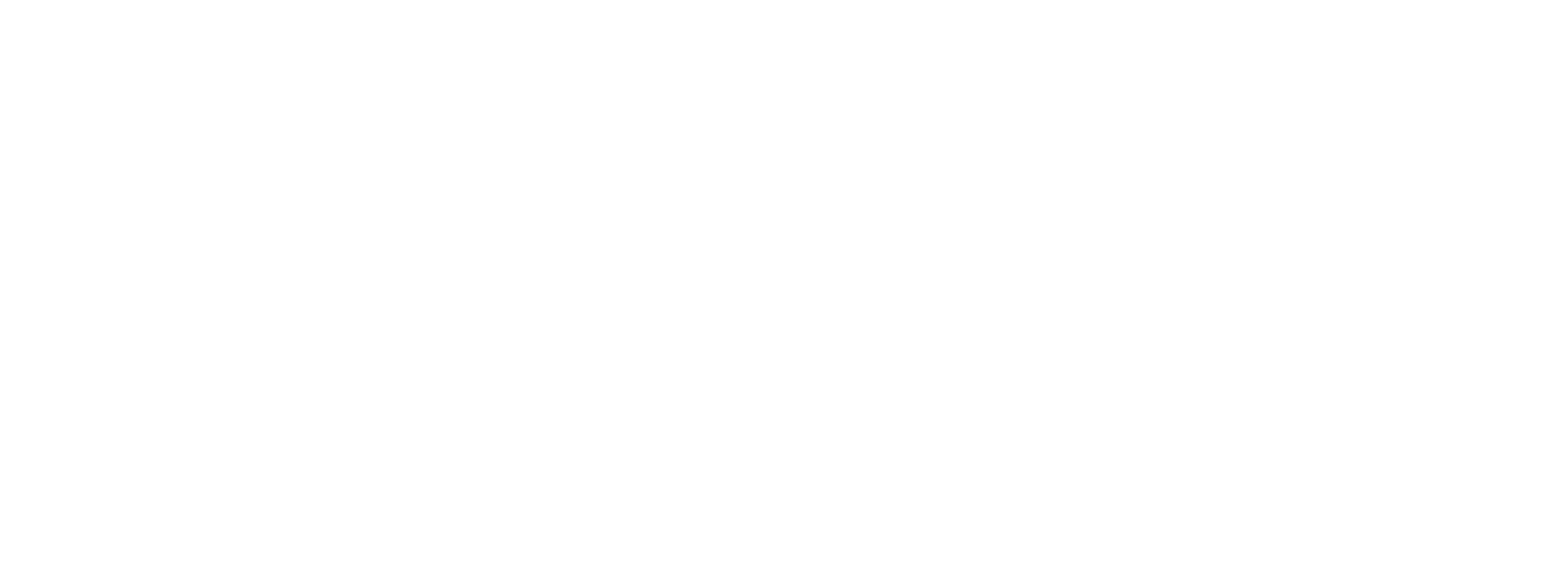 Introduction (vv. 1-3)
Thanksgiving and Prayer for Philemon (vv. 4-7)
Appeal to Philemon for Onesimus (vv. 8-22)
Paul’s Appeal to Philemon to Receive Onesimus (vv. 8-16)
Paul could have commanded Philemon, but instead he makes an appeal to him. (vv. 8-9)
For love’s sake.
Being Paul, the aged.
Being a prisoner of Jesus Christ.
His appeal is for Onesimus. (v. 10a)
Paul had begotten him while in chains. (v. 10b)
He was once unprofitable to Philemon, but now is profitable. (v. 11)
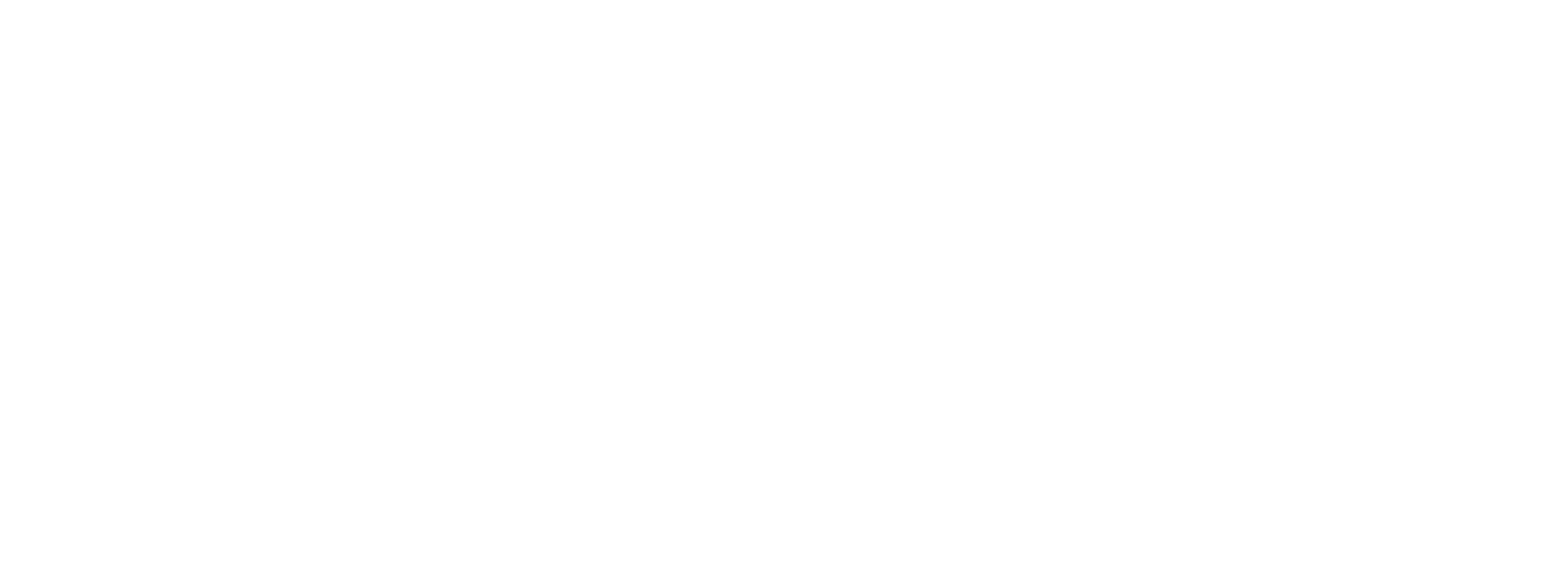 Introduction (vv. 1-3)
Thanksgiving and Prayer for Philemon (vv. 4-7)
Appeal to Philemon for Onesimus (vv. 8-22)
Paul’s Appeal to Philemon to Receive Onesimus (vv. 8-16)
He is sending Onesimus (Paul’s own heart) back and wants Philemon to receive him. (v. 12)
Paul wished for him to stay to minister to him in his chains for the gospel on Philemon’s behalf. (v. 13)
But he did not wish to do so without Philemon’s consent, that such would be voluntary, not by compulsion. (v. 14)
Perhaps Onesimus departed for the purpose of Philemon receiving him forever – not as a slave, but as a brother, in the flesh and the Lord. (vv. 15-16)
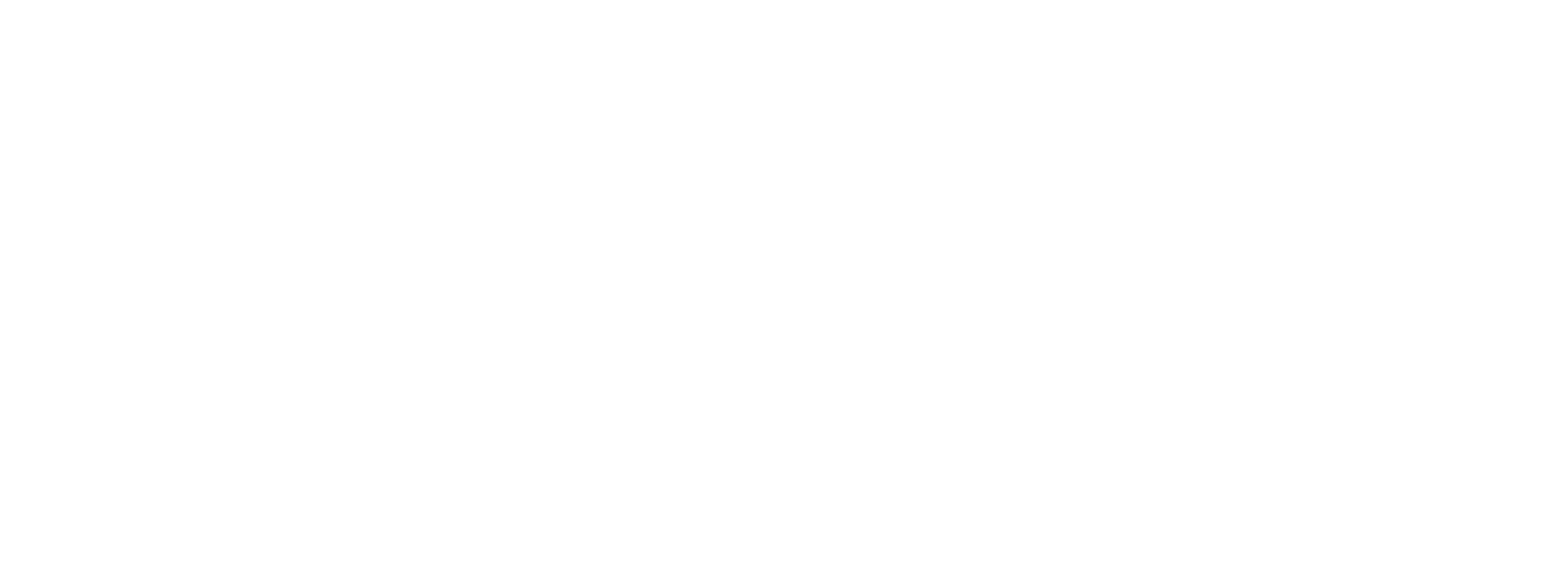 Introduction (vv. 1-3)
Thanksgiving and Prayer for Philemon (vv. 4-7)
Appeal to Philemon for Onesimus (vv. 8-22)
Paul’s Appeal to Philemon to Receive Onesimus (vv. 8-16)
Paul’s Offer, and Confidence Expressed in Philemon (vv. 17-22)
Paul requests Philemon receive Onesimus as he would receive Paul. (v. 17)
If Onesimus wronged, or owes Philemon, Paul will take it to his account. (v. 18)
Paul is writing with his own hand. (v. 19a)
He will repay, though Philemon owes himself to Paul. (v. 19b)
He wants Philemon to give Paul joy and refresh his heart in the Lord. (v. 20)
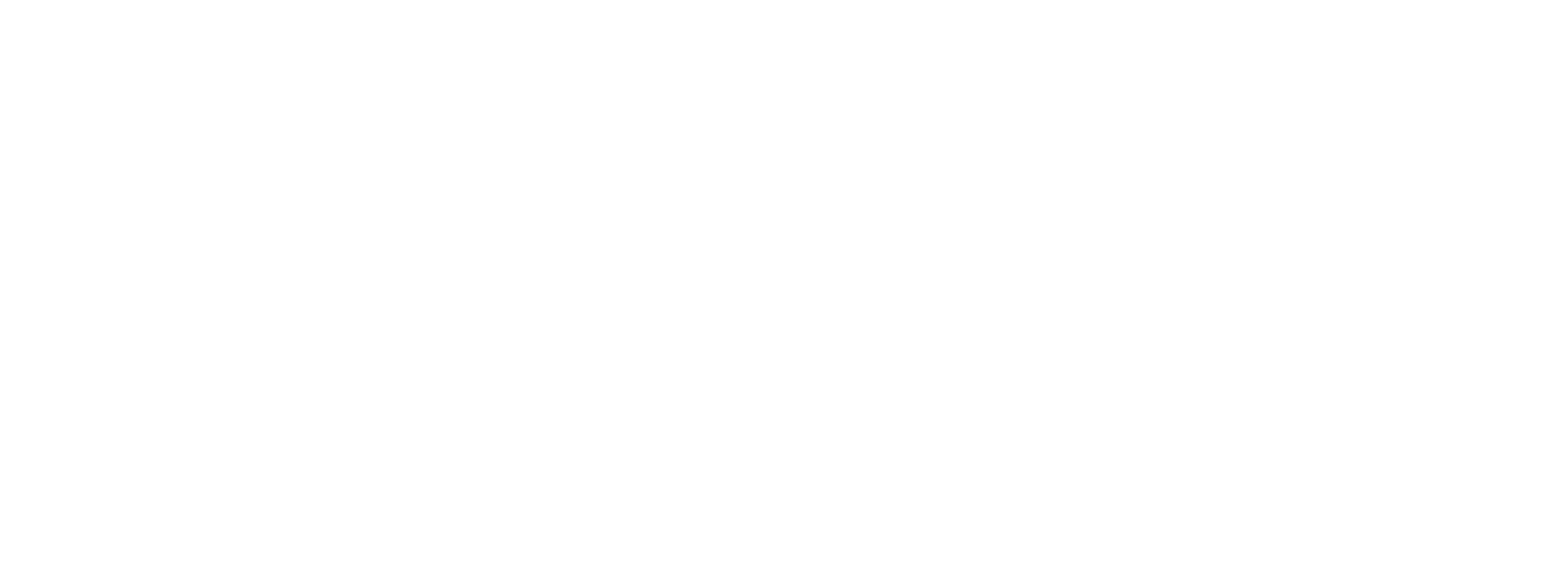 Introduction (vv. 1-3)
Thanksgiving and Prayer for Philemon (vv. 4-7)
Appeal to Philemon for Onesimus (vv. 8-22)
Paul’s Appeal to Philemon to Receive Onesimus (vv. 8-16)
Paul’s Offer, and Confidence Expressed in Philemon (vv. 17-22)
Paul has confidence Philemon will obey and do even more than he says. (v. 21)
He requests Philemon have a guest room ready for him, as he trusts through prayer he will be granted to come to him. (v. 22)
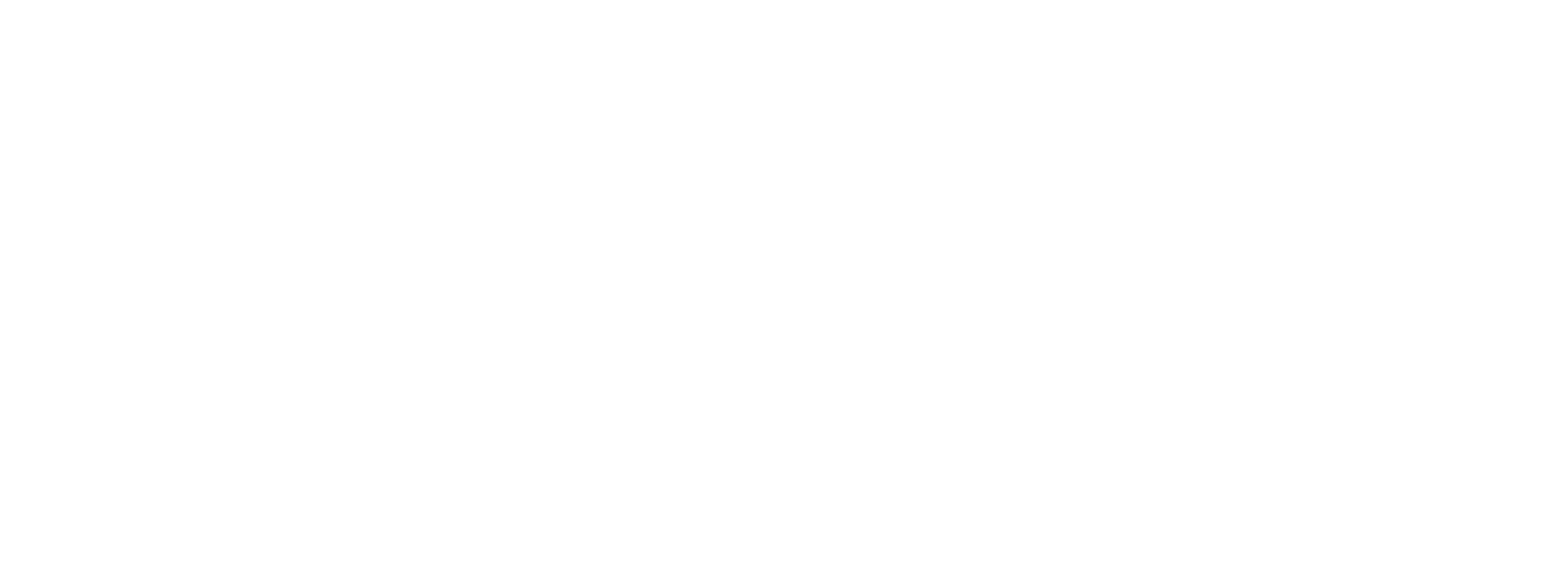 Introduction (vv. 1-3)
Thanksgiving and Prayer for Philemon (vv. 4-7)
Appeal to Philemon for Onesimus (vv. 8-22)
Final Comments (vv. 23-25)
Epaphras, Mark, Aristarchus, Demas, Luke, send greetings. (vv. 23-24)
The grace of our Lord Jesus Christ be with your spirit. Amen. (v. 25)